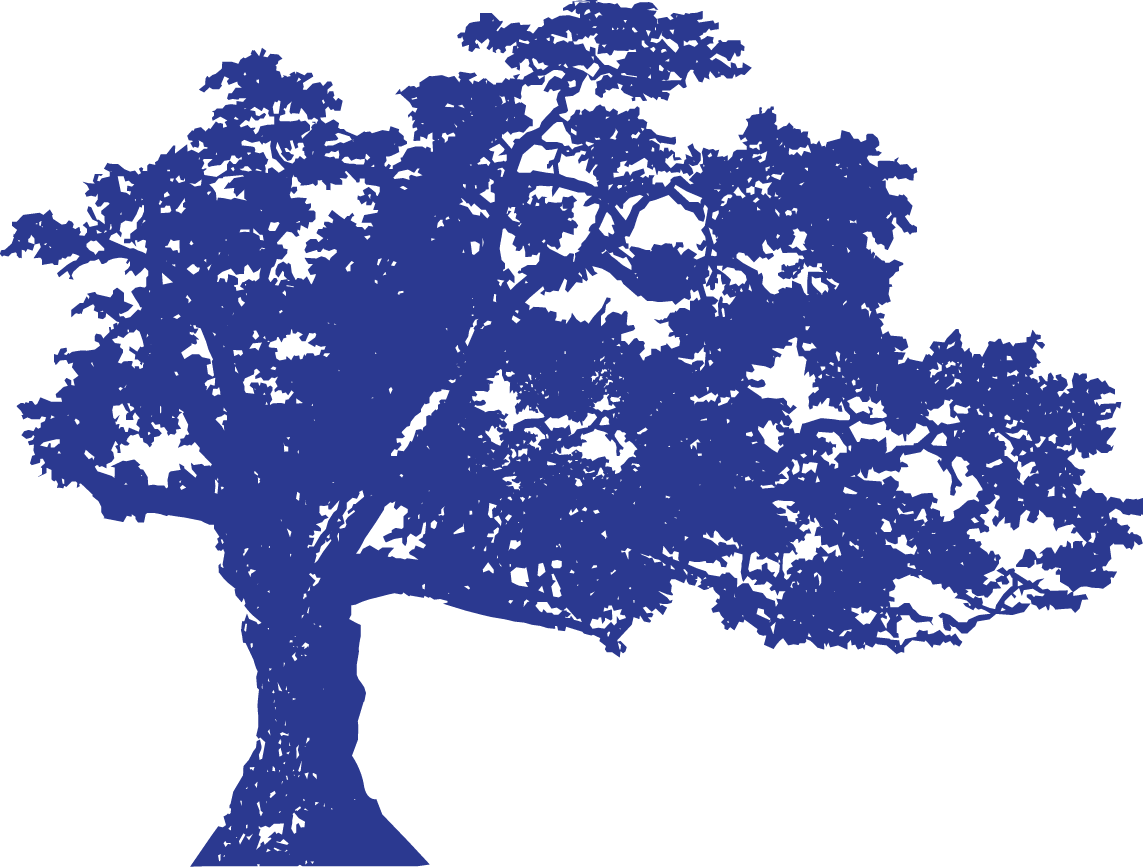 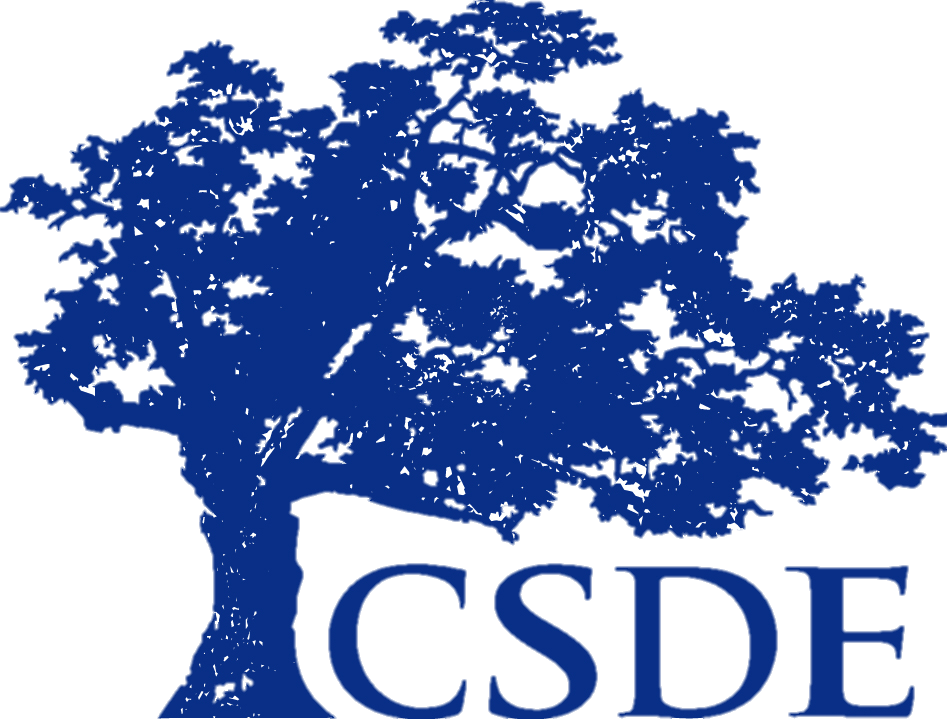 CONNECTICUT STATE DEPARTMENT OF EDUCATION
Resources and Supports for Families during the COVID-19 Pandemic 

April 1, 2020
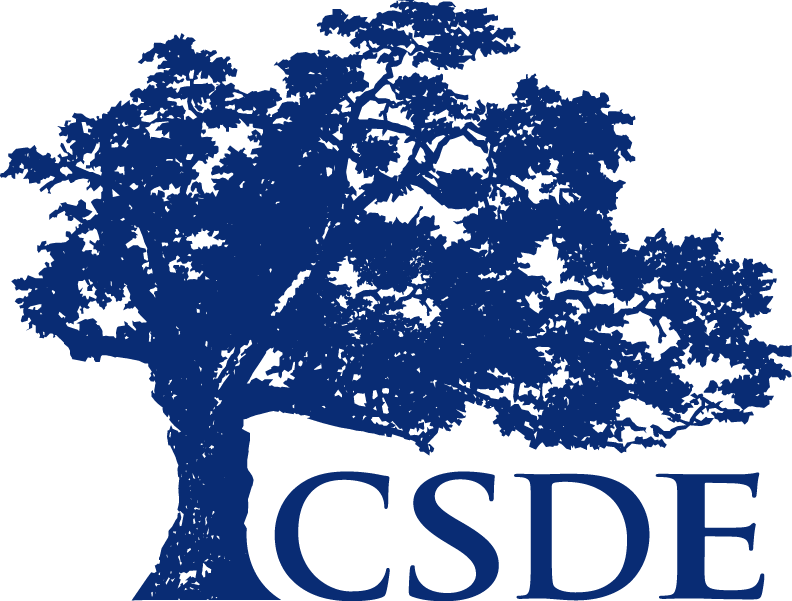 CONNECTICUT STATE DEPARTMENT OF EDUCATION
Jane Hampton
Acting Executive Director
Connecticut Parent Advocacy Center
Bryan Klimkiewicz
Special Education Division Director
Connecticut State Department of Education
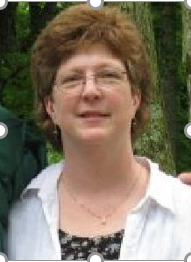 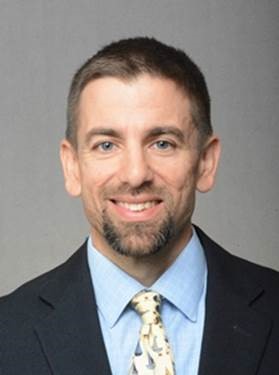 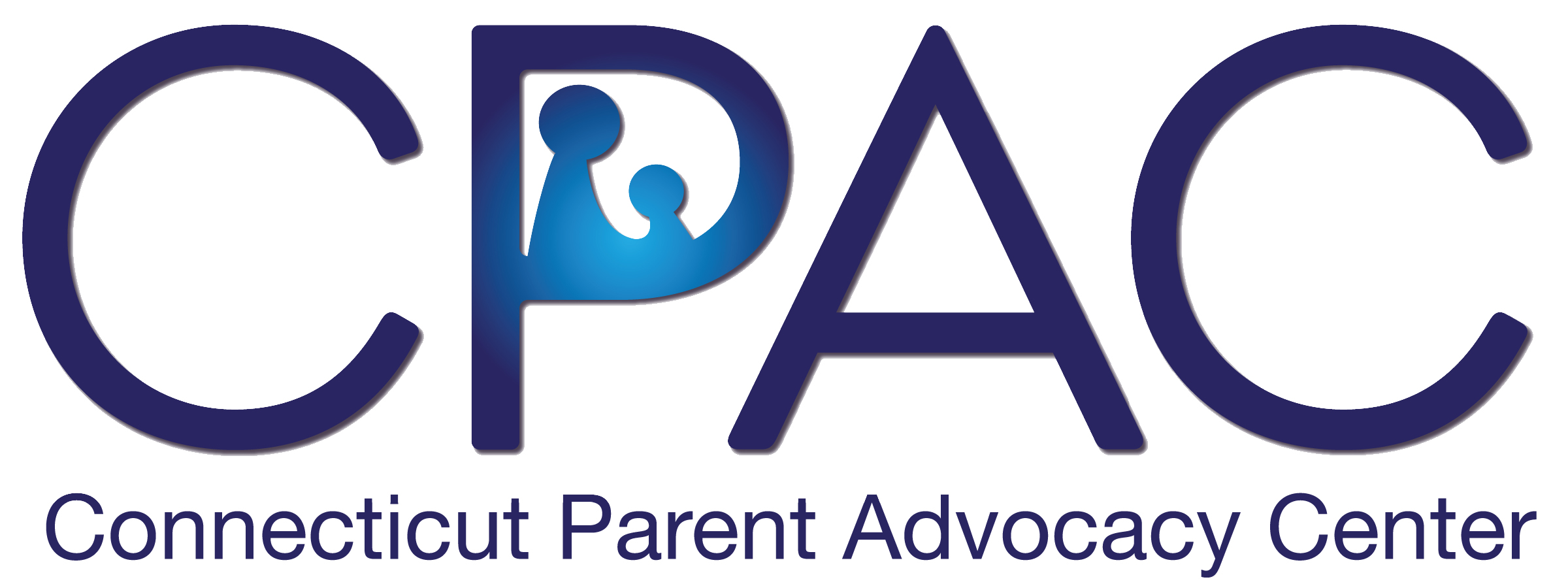 Today’s Session
Sharing Information 
Sharing Resources 
Sharing Contact Information



We are all in this together!
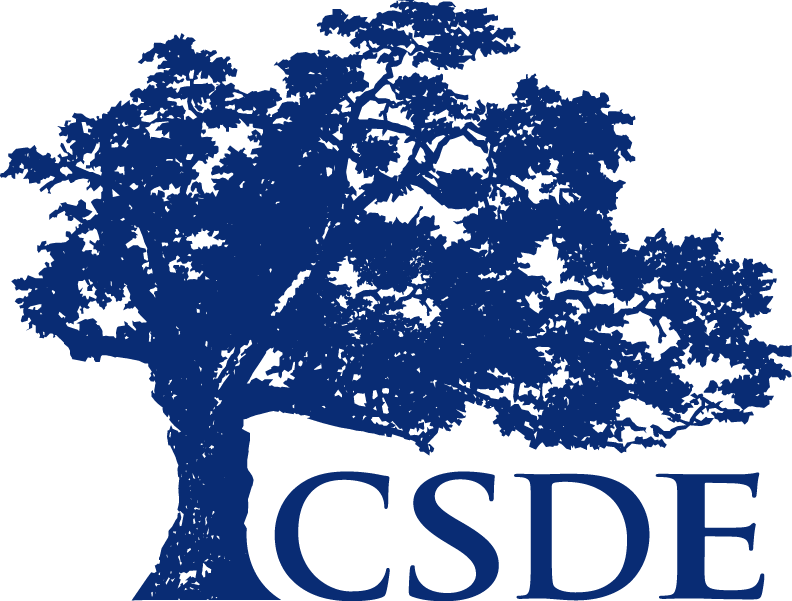 CONNECTICUT STATE DEPARTMENT OF EDUCATION
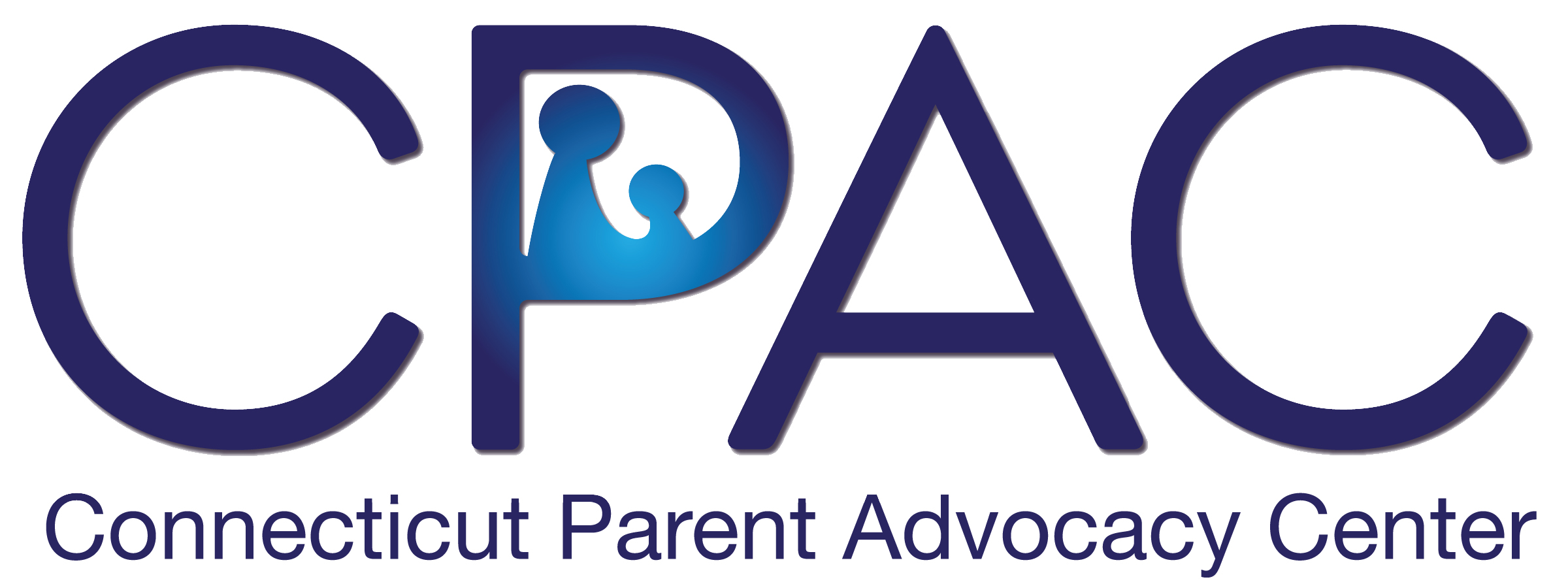 School Classroom Cancellations
The Governor cancelled all in-person classes to promote social distancing from March 16-March 31. 
School Districts were allowed to apply for individual waivers of the 180 school day requirement.
The Governor then waived the requirement for 180 school days for all schools therefore eliminating the need for individual waivers.  
Schools began to plan and implement continued educational opportunities for all students.  
The Governor then extended the statewide in-person class cancellation through April 20.
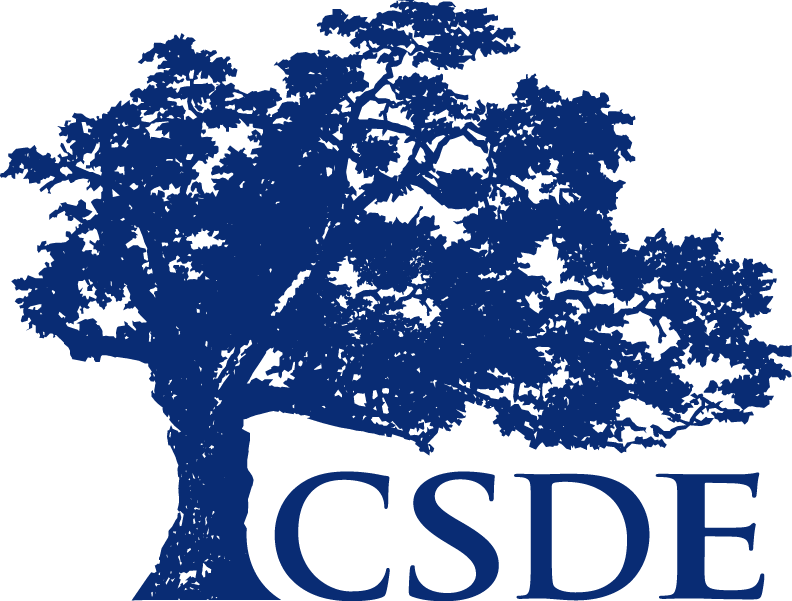 CONNECTICUT STATE DEPARTMENT OF EDUCATION
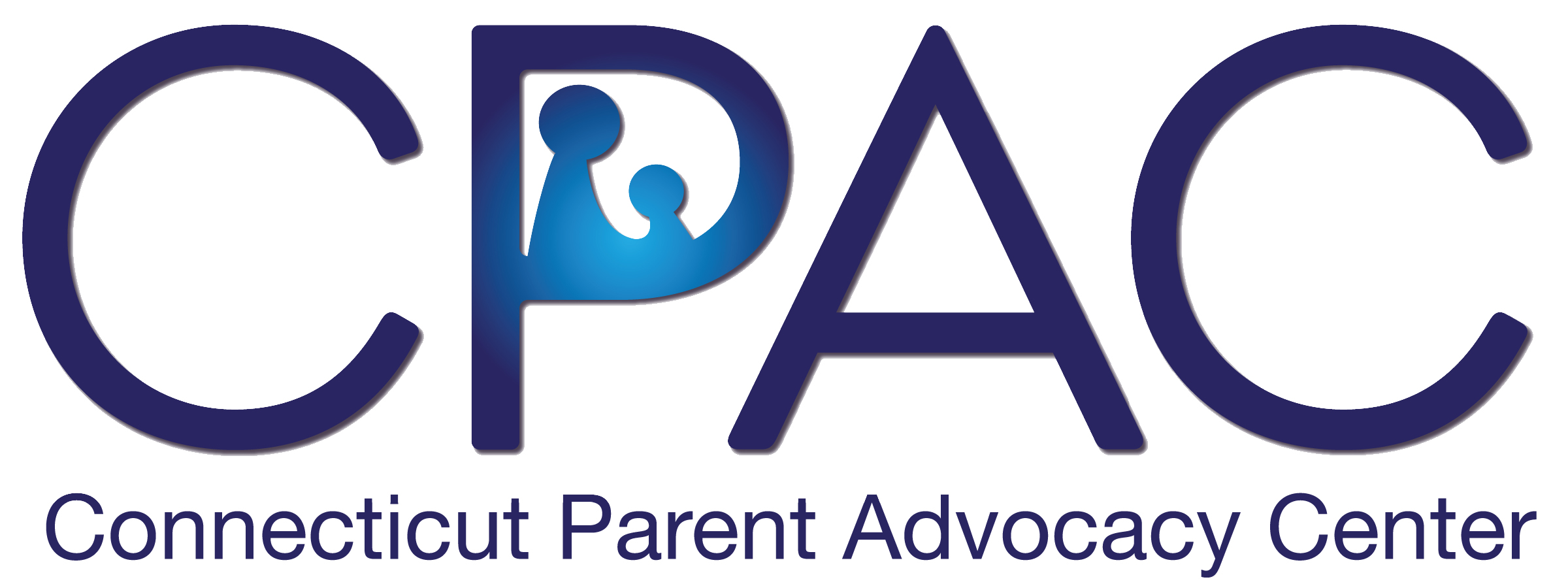 CPAC ACTIVITIES
Facebook – 
Keeping Public Facebook page updated with federal and state guidance. www.facebook.com/cpac/    
New group with resources for supporting your child’s education at home. CPAC Resources and Supports.
New Spanish group with resources in Spanish for supporting your child’s education at home.  CPAC en Español
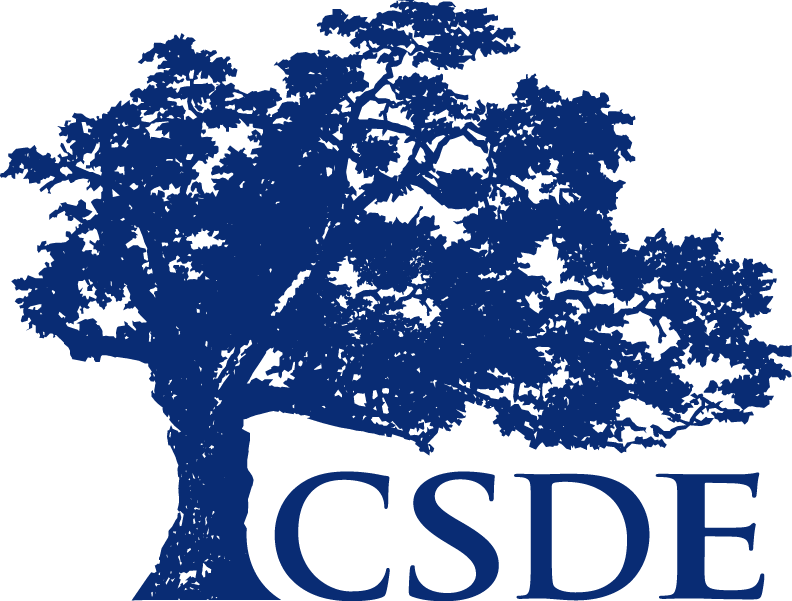 CONNECTICUT STATE DEPARTMENT OF EDUCATION
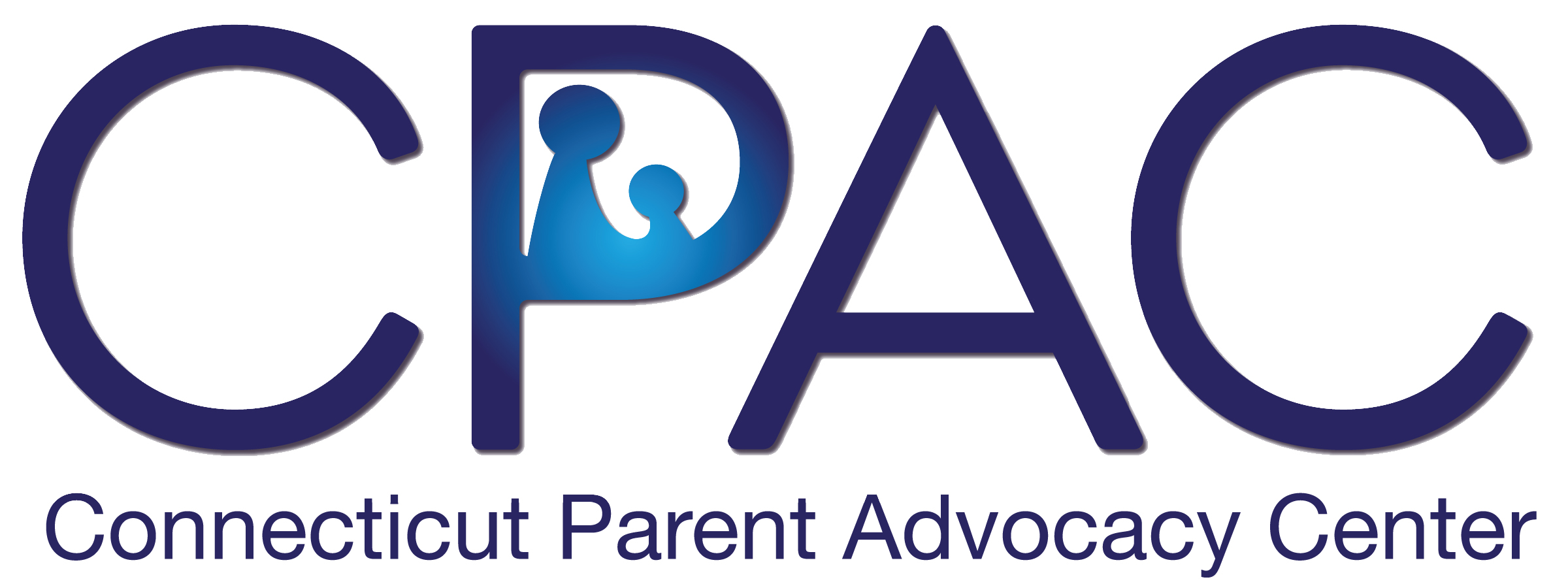 CPAC ACTIVITIES
Zoom -
Interactive Spanish Video chats weekdays at 1pm https://zoom.us/j/902254780
Presentations in Spanish at 4pm weekly with Q&A https://zoom.us/j/902254780
Reach Out calls  Tuesdays and Thursdays at 10 am https://zoom.us/j/146297152
What do you need?
Updated information
Guest speakers
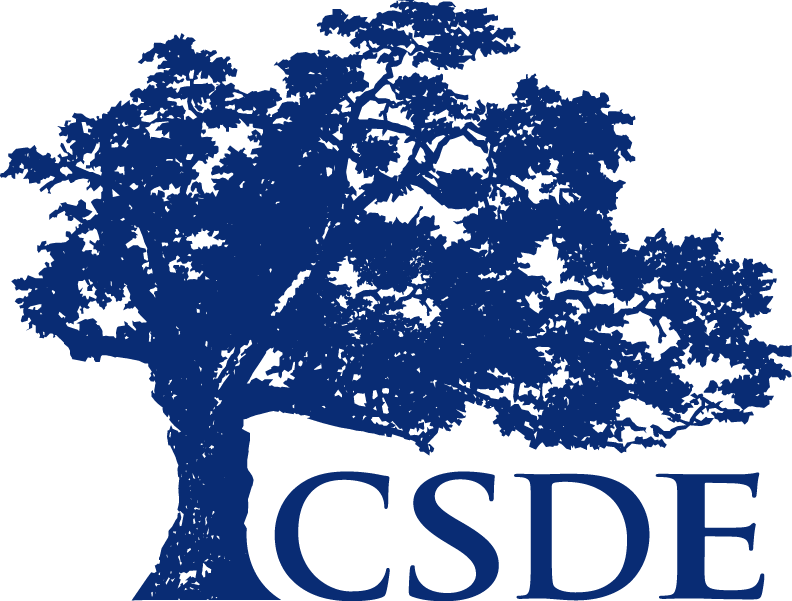 CONNECTICUT STATE DEPARTMENT OF EDUCATION
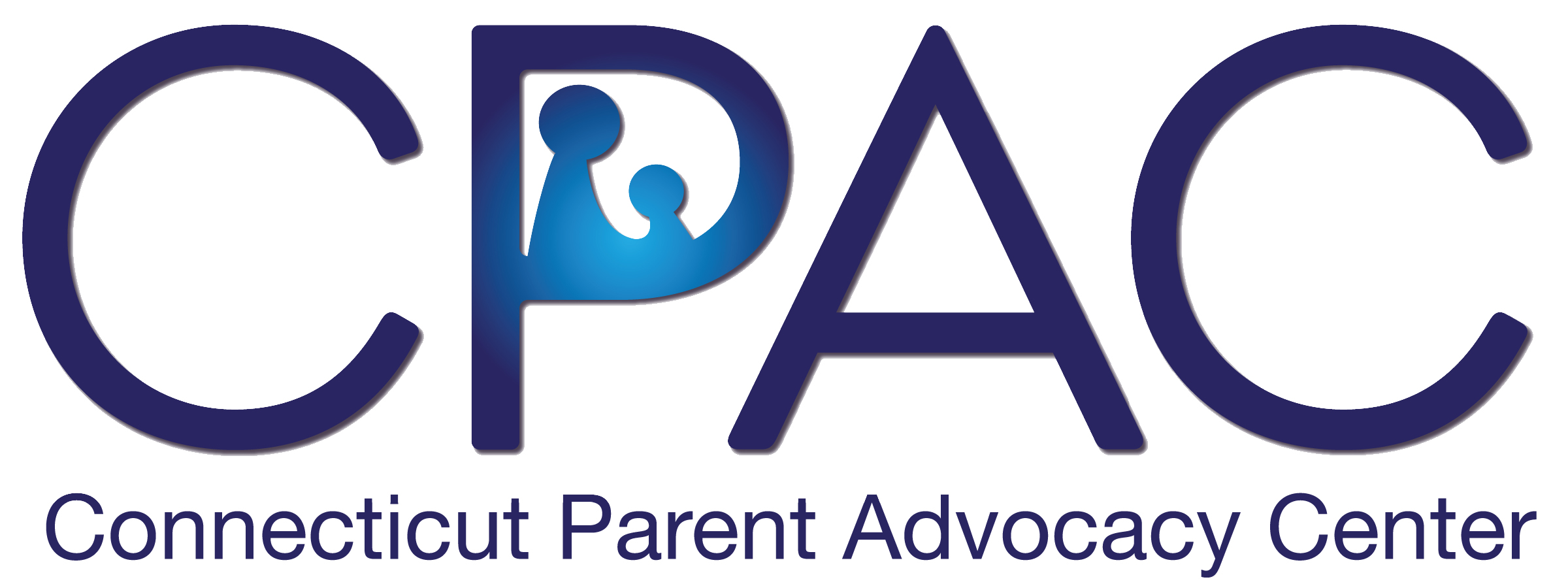 BSE Activities
Guidance 
https://www.ed.gov/coronavirus
Resources
https://portal.ct.gov/SDE/COVID19/COVID-19-Resources-for-Families-and-Educators
Support
860-713-6910
Jay Brown, BSE Consultant (jay.brown@ct.gov) 
James Moriarty, BSE Consultant (james.Moriarty@ct.gov)
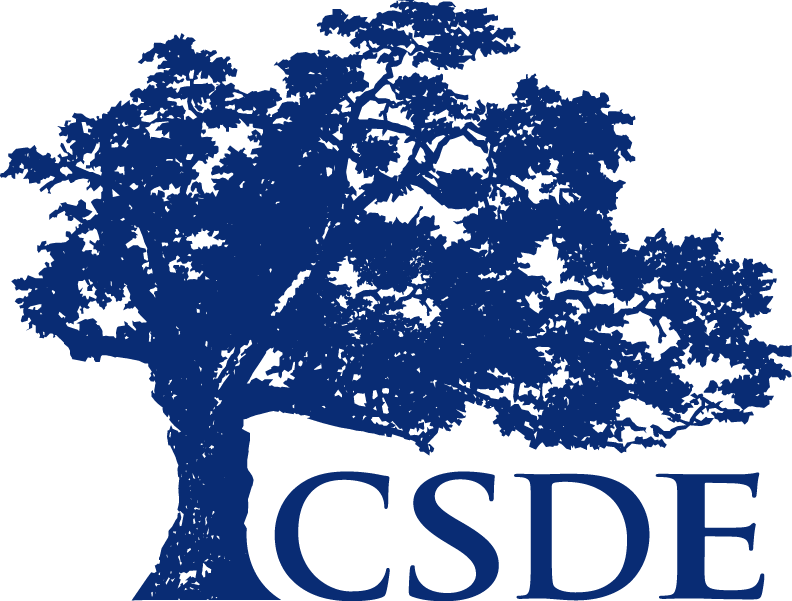 CONNECTICUT STATE DEPARTMENT OF EDUCATION
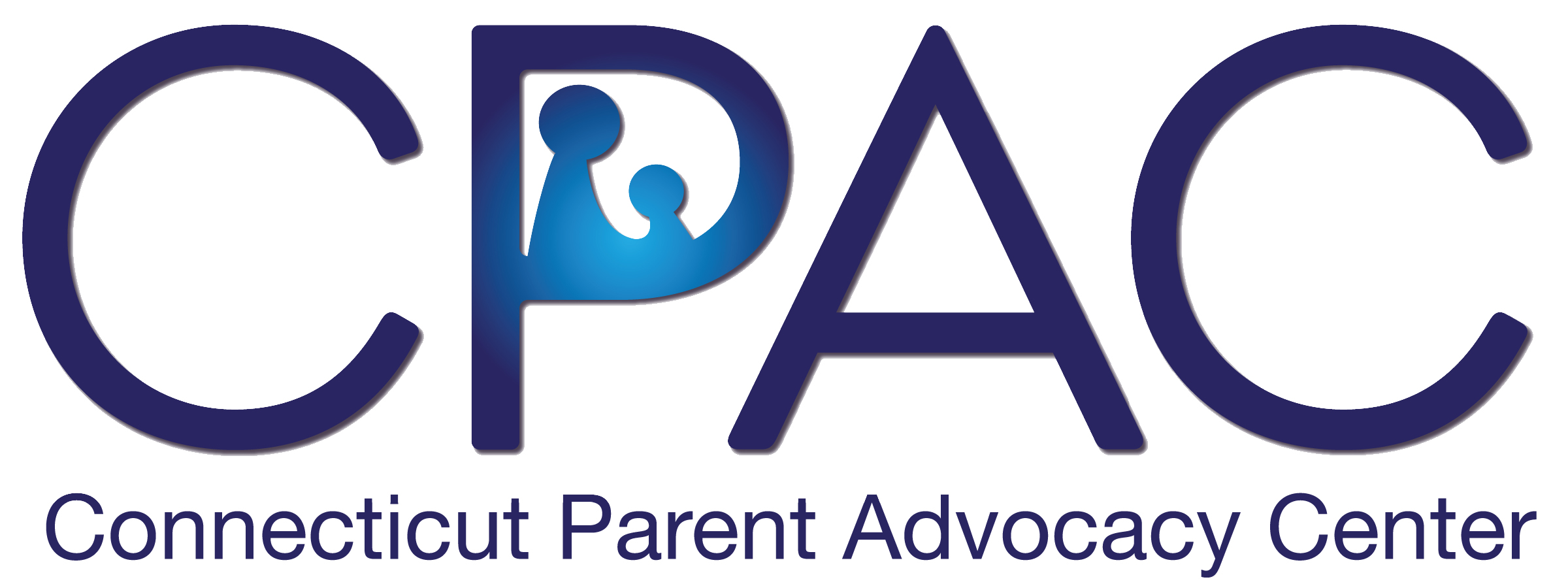 Continued Educational Opportunities
Equity
Individualized
Specialized Instruction and Related Services
Planning and Placement Team Meetings 
Annual Reviews
Reevaluations 
Initial Evaluations
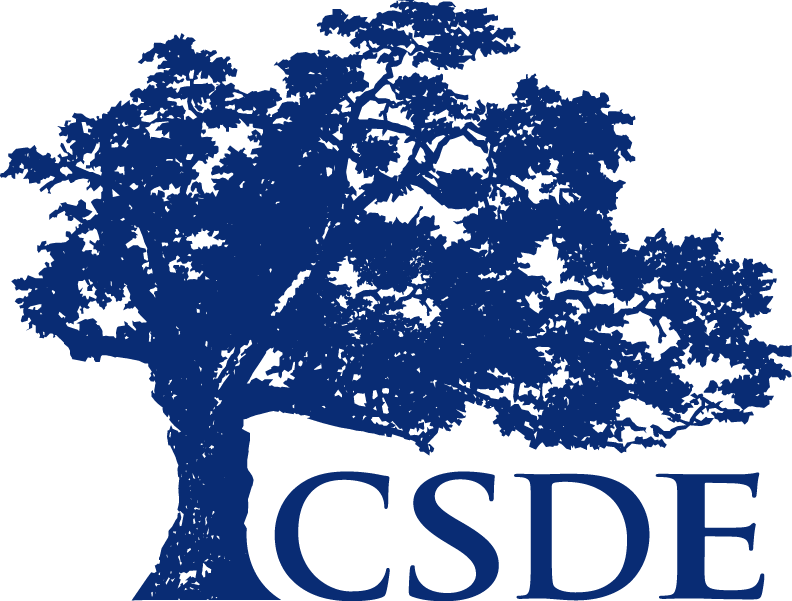 CONNECTICUT STATE DEPARTMENT OF EDUCATION
Thank You! – Be Safe!
Jane Hampton
Acting Executive Director
Connecticut Parent Advocacy Center 


www.cpacinc.org  
Phone:  860-739-3089
Email: jhampton@cpacinc.org
Bryan Klimkiewicz
Special Education Division Director
Connecticut State Department of Education


Phone: 860-713-6910
Email: Bryan.Klimkiewicz@ct.gov